Planificación Silvicultural 
Sistemas Silvícolas
Facultad de Ciencias Agrarias y Forestales (UNLP)
Curso de Silvicultura
2020
Algunas definiciones
Manejo Forestal a nivel de rodal. Sistemas silvícolas para el manejo de rodales coetáneos y disetáneos.  Planificación Silvicultural. Rodal objetivo: concepto y caracterización. Metas para rodales coetáneos y disetáneos.
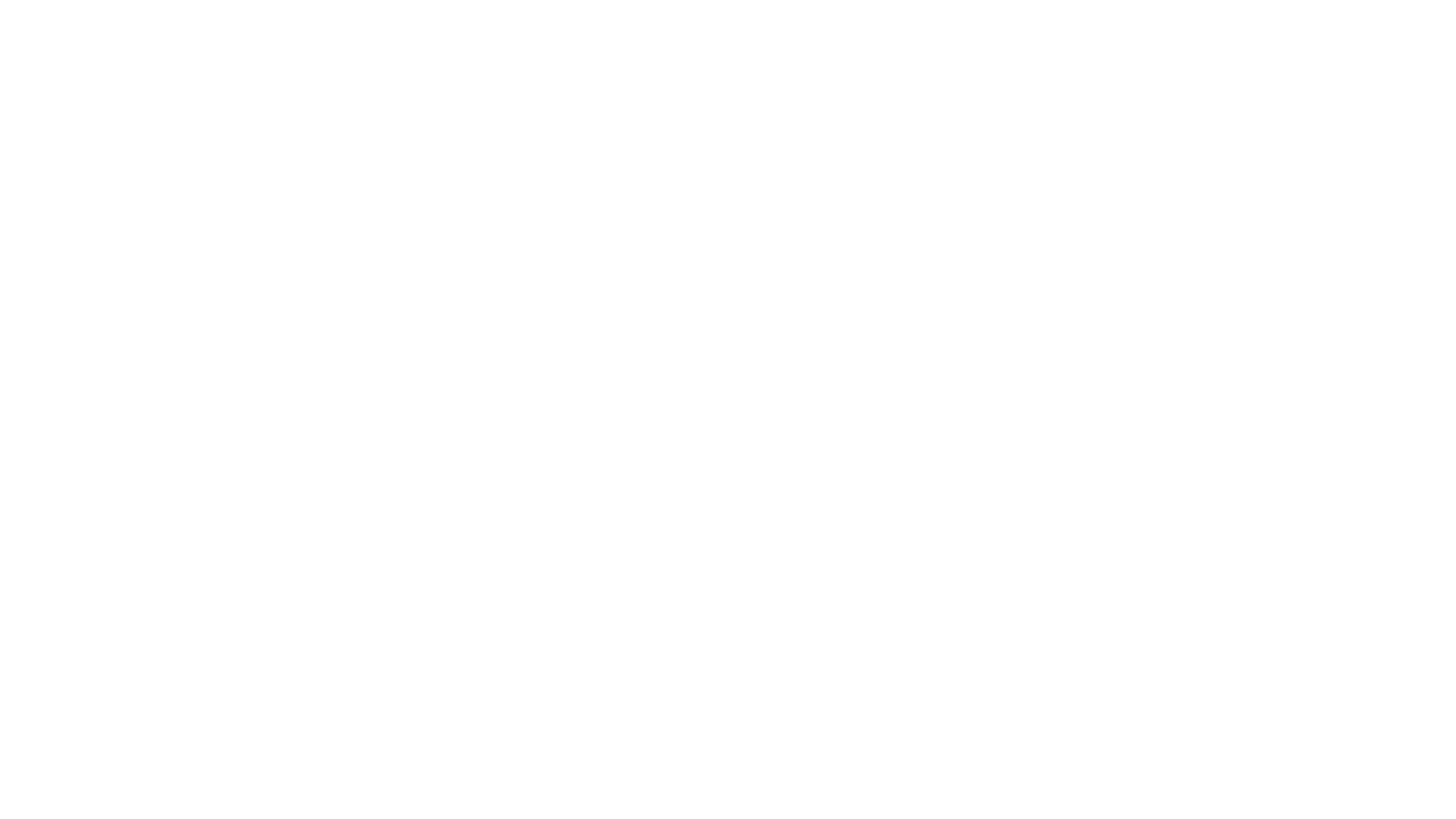 La Silvicultura es el Arte, la Ciencia y la práctica de establecer y manipular un tipo de rodal forestal. La Silvicultura incluye la regeneración, el mantenimiento del crecimiento y la cosecha del rodal de acuerdo a los objetivos del manejo. (Stand Level Management).
La silvicultura se aplica sobre 
            rodales

Rodal: 
            Grupo continuo de árboles, de composición específica, distribución de edad y condiciones suficientemente homogéneas. Variables descriptivas de la estructura del rodal. Unidad de tratamiento silvícola
Silvicultura y Manejo
Planificación silvícola
Estructura actual del rodal
Estrategias 
Sistemas Silvícola
Estructura y dinámica 
del Rodal Objetivo
Planificación Silvícola
Entonces el rodal objetivo de la planificación:

es el modelo que representa la evolución del rodal a lo largo de su ciclo de vida o producción. Se lo define en cuanto a sus parámetros característicos en aspectos estructurales (densidad, volumen, AB, estructura diamétrica, cobertura, altura) y dinámicos (crecimiento y producción), todo esto en el marco de un Sistema Silvícola, es decir contemplando la regeneración, tratamientos intermedios y oportunidad de cosecha
Rodal Objetivo
Programas de tratamientos culturales planificados que se extienden a lo largo de la vida del rodal, e incluyen los métodos de regeneración y los tratamientos intermedios.

Los métodos de regeneración tienen una influencia determinante sobre la estructura y dinámica del rodal. Generalmente su nombre designa el sistema silvícola.
Sistemas Silvícolas
Previsión de la regeneración. Pensar y decidir sobre la mejor forma de establecer el rodal
Eficiente utilización del espacio de crecimiento y la capacidad productiva del sitio. Manejo de la densidad
Protección de los recursos suelo y agua. Considerando el mantenimiento de la capacidad productiva del suelo y los posibles impactos negativos.
Conservación de las poblaciones de plantas y animales de interés. En rodales con objetivos múltiples.
Respeto a las normas legales, sociales y económicas. En el marco del Manejo Forestal.
Aspectos a considerar para la implementación de un Sistema Silvícola
Métodos de regeneración o reproducción: Tratamientos realizados durante el período de regeneración (PR) o establecimiento  del rodal 

Mediante la aplicación de estas prácticas se crean las condiciones para iniciar la regeneración o el establecimiento del rodal (cortas reproductoras o técnicas de establecimiento)

Tratamientos intermedios: se aplican durante el período que va entre la regeneración y la cosecha (control de malezas, fertilización, raleos, podas) 

Cosecha. Definición del momento de cosecha turno (rodales coetáneos) o ciclo de corta (rodales disetáneos).
Componentes del sistema silvícola
Métodos de monte alto: regeneración por semilla o material de plantación         
Rodales coetáneos 
Métodos de tala rasa
Métodos de árboles padres
Métodos de cortas de protección (Aclareos sucesivos) 
   
Rodales disetáneos  
Métodos de selección

Métodos de monte bajo: regeneración a partir de rebrotes 
Métodos de monte bajo
Métodos de monte medio
Clasificación de los Sistemas Silvícolas(Daniels, 1981, Smith et al 2000)
Cada sistema puede ser considerado en términos de la proporción  relativa del área total o cobertura del rodal que se deja en cada una de las siguientes condiciones:
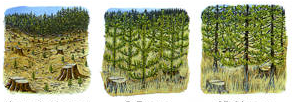 1 Condición de claro o sin cobertura, crecimiento de la regeneración a cielo abierto (tala rasa)


2 Bajo protección del dosel o con una cobertura parcial. El dosel de los árboles padres cumple la función de protección de la regeneración (Sistema de cortas de protección)


3 Bajo cobertura densa. El rodal presenta una cobertura contínua. (Sistemas de selección)
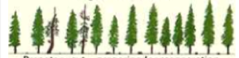 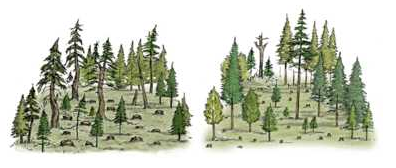 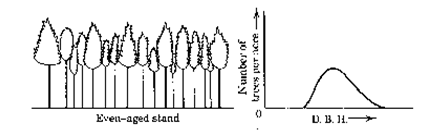 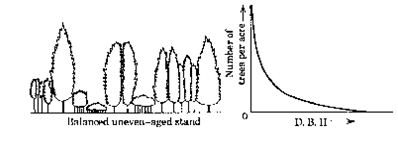 Sistemas de tala rasa
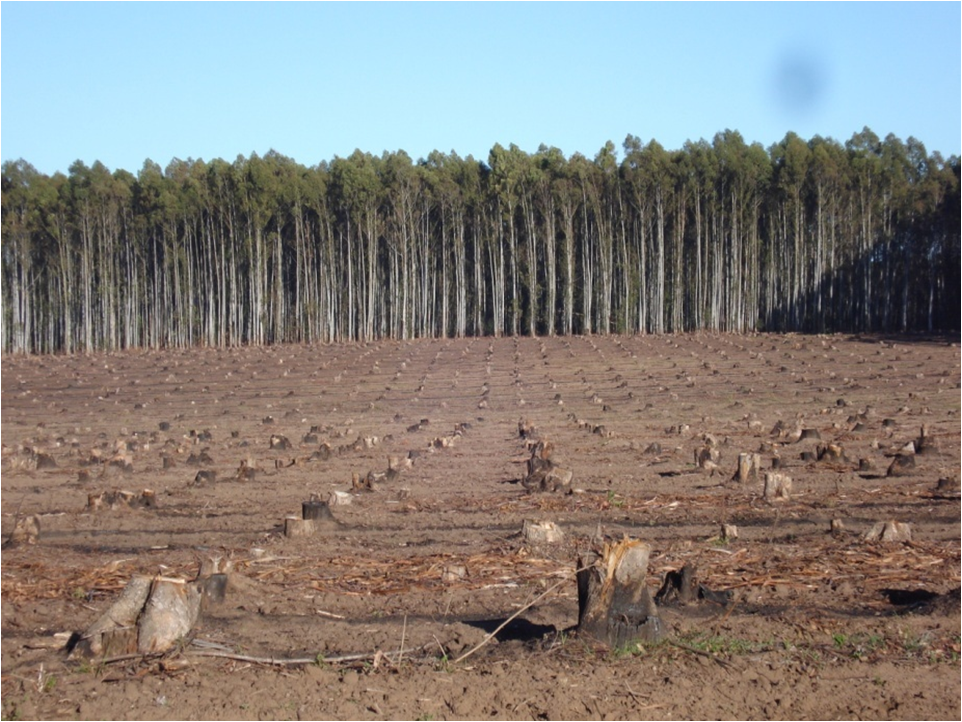 Tala rasa de rodal de Eucalyptus sp en Entre Ríos
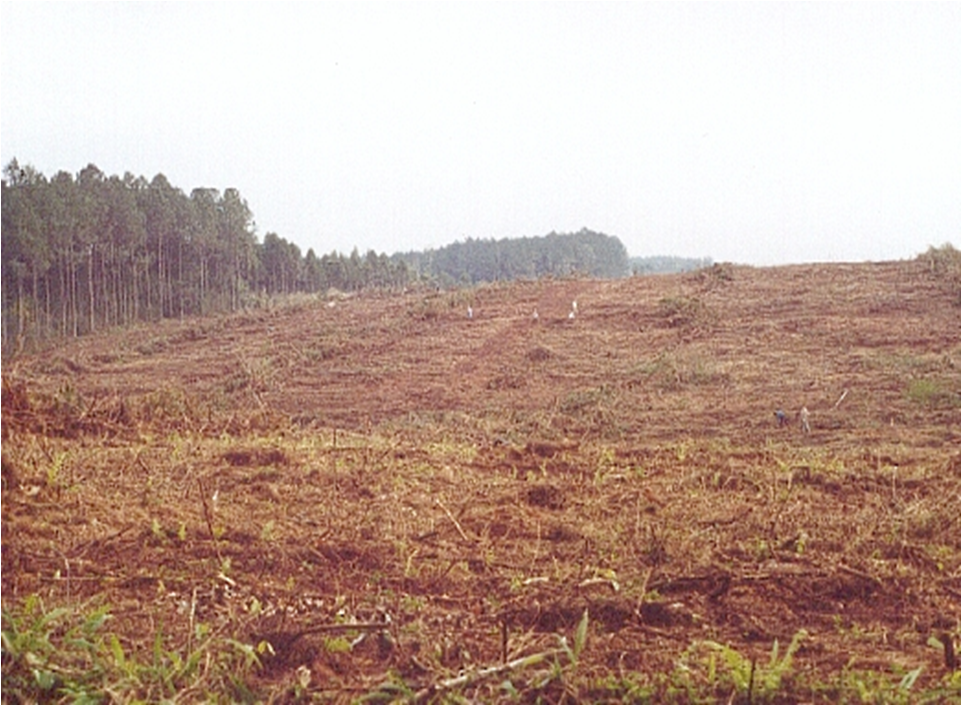 Tala rasa de rodal de Pinus sp. en Misiones
Descripción 
Regeneración natural
En las primeras etapas se realizan los tratamientos intermedios propios de un rodal coetáneo (podas y raleos)
Se deja en el campo una cantidad suficiente de árboles productores de semillas 
Producción de semillas / árbol
Distancia de diseminación
Proporción semilla / plántula
Nro plántulas requeridas / ha
Sistema de árboles padres o semilleros
Sistema de árboles padres o semilleros
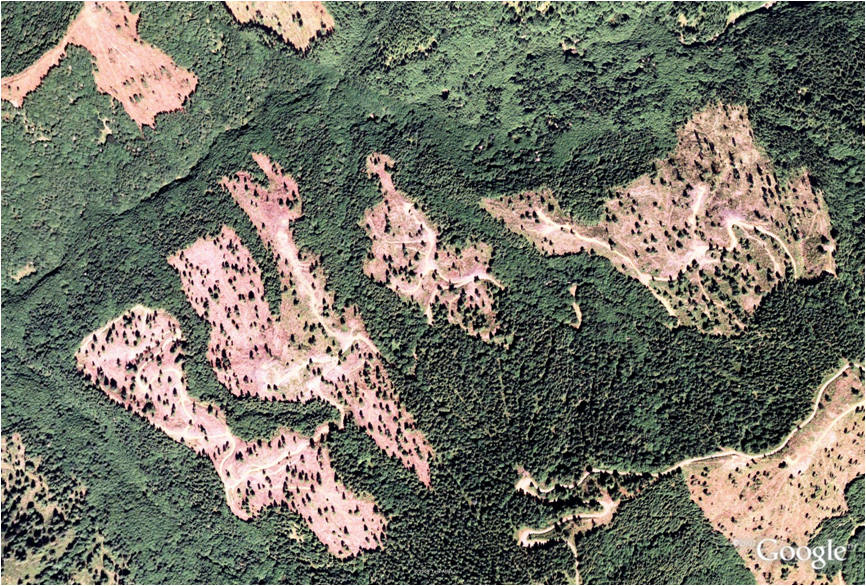 Imagen aérea de rodales intervenidos en el marco de un sistema silvícola de árboles padres o semilleros
La regeneración se produce  bajo la protección del dosel, constituido por los árboles padres y de la cosecha final

Mediante este sistema, en la etapa de  establecimiento, se busca producir diferentes niveles de protección a la regeneración la cual es dada por la cobertura del del dosel intervenido en cortas sucesivas hasta la corta final.
Sistema de cortas sucesivas de protección
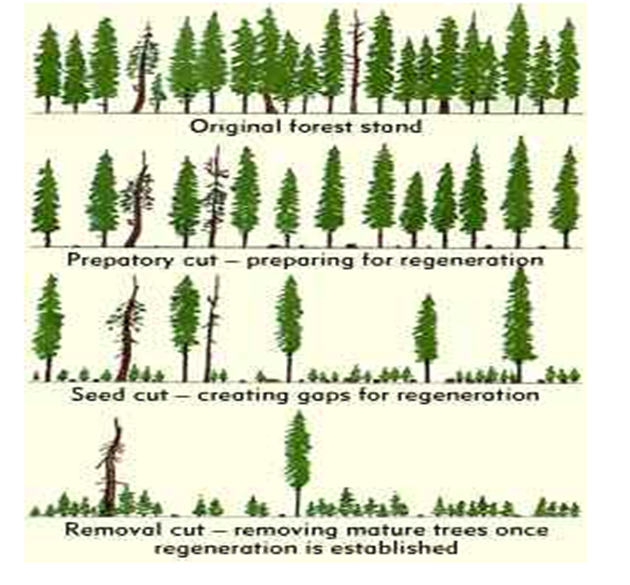 Sistema de cortas sucesivas de protección
Regeneración avanzada luego de cortas reproductoras en rodales de Nothofagus
Regeneración avanzada luego de cortas reproductoras en rodales de Nothofagus
Modelos de distribución diamétrica y de rendimiento en rodales coetáneos
Sistemas de monte bajo o tallar
Métodos de monte bajo
La regeneración o establecimiento del nuevo rodal se produce a partir del rebrote de la cepa. La cepa es la sección del árbol que se mantiene en el terreno luego de la corta y posee la capacidad de rebrotar. Cuando esa sección del árbol muere y pasa a ser residuos de la cosecha se la denomina tocón. 
   
Rápido crecimiento volumétrico inicial 
Regeneración simple y de bajo costo 

 Monte medio (bajo con reservas)
Se mantienen  árboles de la primera rotación 
Se pretende desarrollar árboles de buen tamaño (reserva) además de los rebrotes
Manejo del rebrote en Eucalyptus sp.
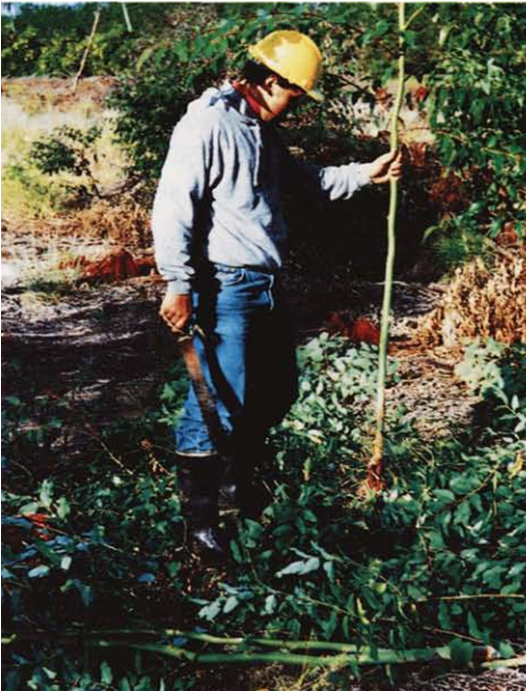 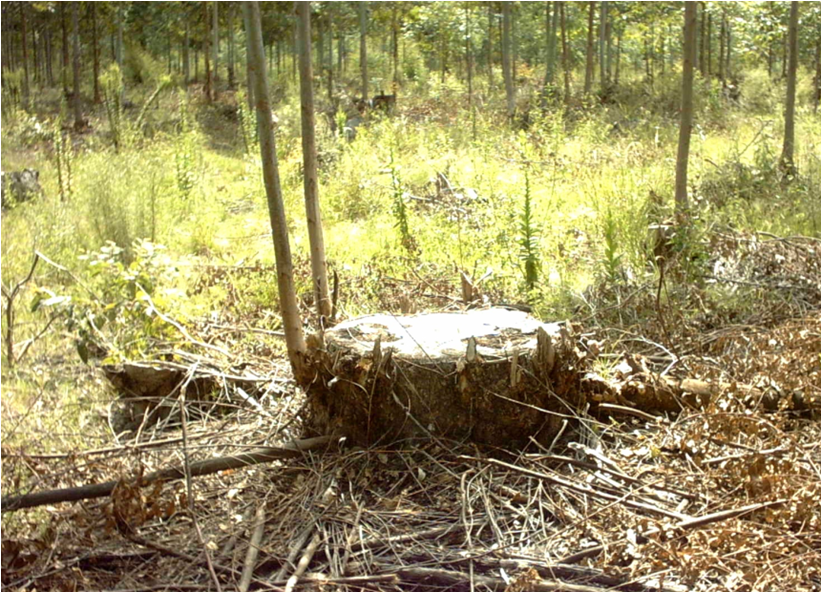 Rebrotes de Eucalyptus sp.
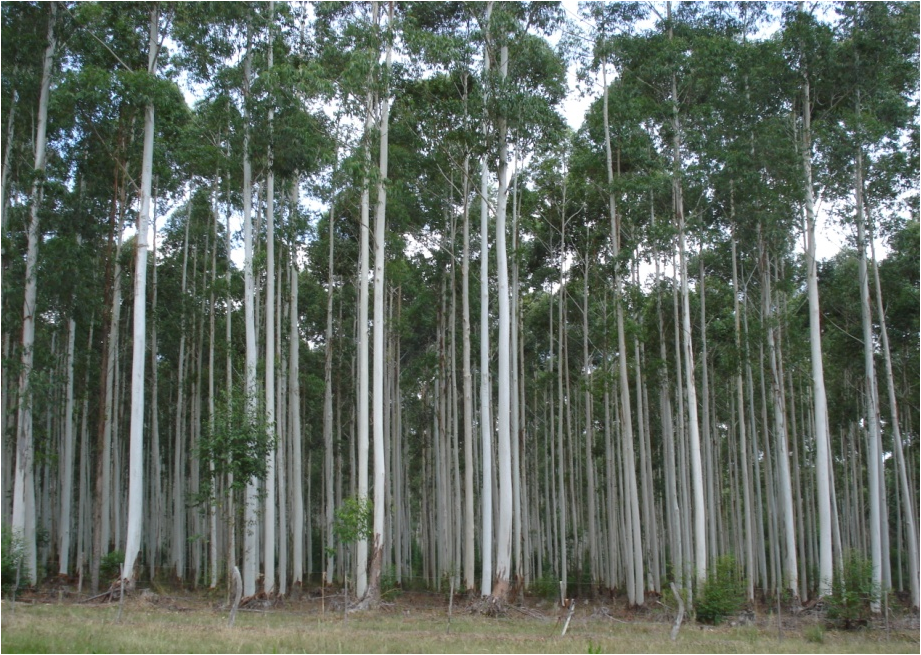 Sistema de monte bajo con resalvos
Plantación original (reservas)
Rebrote segunda rotación
Haga clic para agregar texto
Experiencia de aplicación de un sistema silvícola de monte bajo con reservas o monte medio en plantaciones de Eucalyptus grandis en Entre Ríos.
Planificación silvícola
Estructura actual del rodal
Estrategias 
Sistemas Silvícola
Estructura y dinámica 
del Rodal Objetivo
RO: Modelo que representa la evolución del rodal a lo largo de su ciclo de vida o producción. Se lo define en cuanto a sus parámetros característicos en aspectos estructurales (densidad, volumen, AB, estructura diamétrica, cobertura, altura) y dinámicos (crecimiento y producción), todo esto en el marco de un Sistema Silvícola, es decir contemplando la regeneración, tratamientos intermedios y oportunidad de cosecha ​
Metodologías para la determinación del rodal objetivo
Diagramas de manejo de la densidad
Serie mínima para el manejo de rodales disetáneos 
Modelos de rendimiento
Lectura complementaria sobre Sistemas Silvícolas
https://www2.gov.bc.ca/gov/content/industry/forestry/managing-our-forest-resources/silviculture/silvicultural-systems/silviculture-and-stand-management-training/introduction-to-silvicultural-systems-course
British Columbia. Ministry of Forests. Forest Practices Branch. 2003. Silvicultural Systems Handbook for British Columbia. For. Pract. Br., BC. Min. For., Victoria, BC. URL: https://www.for.gov.bc.ca/hfp/publications/00085/silvsystemshdbk-web.pdf 

Chauchard, L  2008. Manual para las buenas prácticas forestales en bosques nativos de Norpatagonia. 250 pp.

Daniel, W.; Helms, E. & Baker 1982. Principios de Silvicultura. Primera edición en español, traducido por Mata R. Mc GRAW-HILL. Capítulos 1,2,4,12,14,17 y 18.

Hawley RC & DM Smith.1982. Silvicultura práctica. Ed. Omega. Barcelona. 544 p

https://www2.gov.bc.ca/gov/content/industry/forestry/managing-our-forest-resources/silviculture/silvicultural-systems/silviculture-and-stand-management-training/introduction-to-silvicultural-systems-course

Smith DM, Larson BC, Kelty MJ, & Ashton PMS. 1997. The Practice of Silviculture: Applied Ecology, Ninth Edition. John Wiley & Sons, Inc. 537 pp.

Matthews JD 1989. Silvicultural Systems. Clarendon Press, Oxford, 284 pp.
Bibliografía